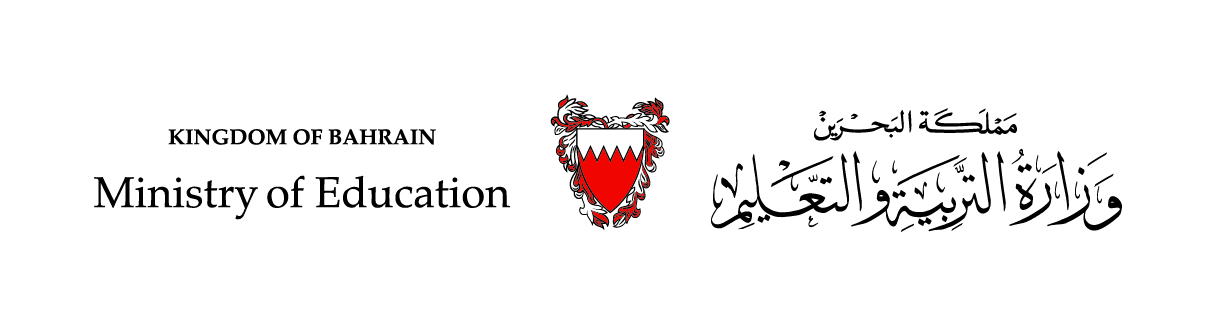 رياضيات الصف الثالث الإعدادي – الجزء الثاني

(7 – 5): حل المعادلات التربيعية باستعمال 
تحليل الفرق بين مربعين

صفحة (76)
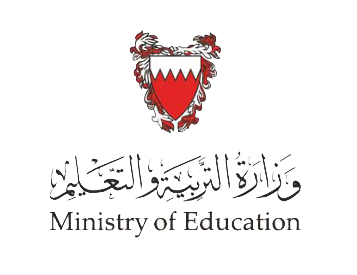 أهداف الدرس:
• تحليل ثنائية حد على صورة فرق بين مربعين.
• حل معادلالات باستعمال تحليل الفرق بين مربعين
قبل أن نبدأ الدرس دعونا نُجيب عن الأسئلة الآتية:
متى يكون العدد مربعًا كاملًا؟
يكون العدد مربعًا كاملًا إذا كان يساوي حاصل ضرب عامل في نفسه.
مثلًا 25 مربع كامل لأن 25 = 5 × 5  
و 36 مربع كامل لأن 36 = 6 × 6
100 مربع كامل لأن  100 = 10 × 10
وهكذا
ومتى تكون وحيدة الحد مربعًا كاملًا؟
كما في العدد المربع الكامل تكون وحيدة الحد مربعًا كاملًا عندما يكون حاصل ضرب وحيدة حد في نفسها.
مثلًا 25س2 مربع كامل لأن 25س2 = 5س × 5س
و 36س4 مربع كامل لأن 36س4 = 6س2  × 6س2
ص2 مربع كامل لأن  ص2 = ص × ص
وهكذا
ثنائية حد على صورة فرق بين مربعين
تكون ثنائية الحد فرق بين مربعين عندما يكون الحد الأول مربعًا كاملًا والحد الثاني مربعًا كاملًا والعملية الحسابية بين الحدين هي عملية الطرح
ب2
أ2
–
تحليل ثنائية حد على صورة فرق بين مربعين
ب2
ب
ب
أ
أ
أ2
–
+
–
وأيضًا نأخذ الجذر التربيعي للحد الثاني
نأخذ الجذر التربيعي للحد الأول
(                ) (                )
حلل  16 ه2 – 9أ2
ثنائية الحد تشكّل فرق بين مربعين لأن الحد الأول والحد الثاني كلٌ منهما مربعًا كاملًا والعملية الحسابية بينهما هي عملية طرح (فرق)
حلل  16 ه2 – 9أ2
16ه2 – 9أ2
3أ × 3أ
4ه × 4ه
3أ
4هـ
3أ
4هـ
(       –       )
=(       +      )
= ( 4 ه + 3أ) ( 4ه – 3أ)
16ه2 – 9أ2
حلل  121 – 4ب2
ثنائية الحد تشكّل فرق بين مربعين لأن الحد الأول والحد الثاني كلٌ منهما مربعًا كاملًا والعملية الحسابية بينهما هي عملية طرح (فرق)
حلل  121 – 4ب2
121 – 4ب2
2ب × 2ب
11 × 11
2ب
11
11
2ب
(       –         )
=(       +       )
= ( 11 + 2ب) ( 11 – 2ب)
121 – 4ب2
حلل  27جـ3 – 3جـ
ثنائية الحد لا تشكّل فرق بين مربعين لأن الحد الأول والحد الثاني كلٌ منهما ليس مربعًا كاملًا
العامل المشترك الأكبر لثنائية الحد هو 3جـ
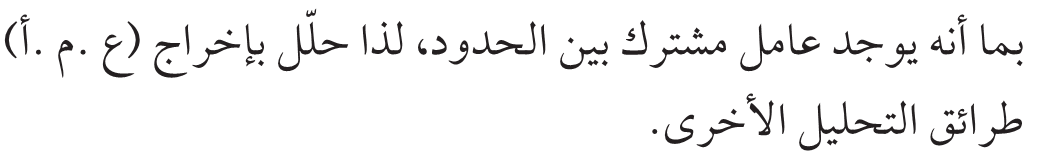 حلل  27جـ3 – 3جـ
3جـ
3جـ
27جـ3 – 3جـ =
3جـ
(9جـ2 – 1)
لاحظ أن 9جـ2 -1 هو فرق بين مربعين 
لذا يجب إكمال التحليل
3جـ × 3جـ
1× 1
(3جـ -1)
(3جـ +1)
=          (3جـ +1) (3جـ -1)
27جـ3 – 3جـ
حلل  ب4 – 16
ثنائية الحد تشكّل فرق بين مربعين لأن الحد الأول والحد الثاني كلٌ منهما مربعًا كاملًا والعملية الحسابية بينهما هي عملية طرح (فرق)
حلل  ب4 – 16
ب4 – 16
ب2 × ب2
4 × 4
لاحظ أن ب2 -4 هو فرق بين مربعين 
لذا يجب إكمال التحليل
(ب2 +4)
(ب2 -4)
ب4 – 16
= (ب2 +4) (ب2 -4)
= (ب2 +4) (ب +2) (ب -2)
حلل 625– س4 تحليلًا تامًا
ثنائية الحد تشكّل فرق بين مربعين لأن الحد الأول والحد الثاني كلٌ منهما مربع كامل والعملية الحسابية بينهما هي عملية طرح (فرق)
حلل 625– س4 تحليلًا تامًا
625 – س4
لاحظ أن
 25 - س2 هو فرق بين مربعين 
لذا يجب إكمال التحليل
25 × 25
س2 × س2
(25 + س2)
(25 - س2)
625 – س4
=(25 + س2) (25 - س2)
=(25 + س2) (5 + س) (5 - س)
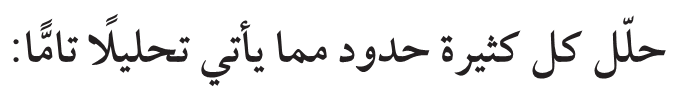 دقيقتان
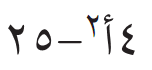 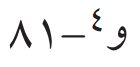 (و2 + 9) (و +3 )(و - 3 )
( 2 أ  +5)( 2أ - 5)
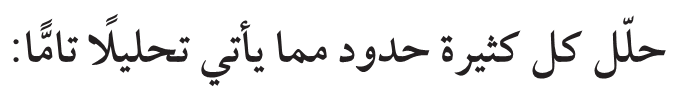 دقيقتان
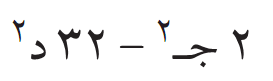 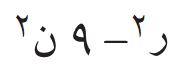 2(جـ + 4 د)(جـ - 4د)
(ر + 3ن )(ر - 3 ن)
حلَّلت كلٌّ من هلا ومنى التعبير ١٦س4 – 25ص٢
فأيهما إجابتها صحيحة؟ فسّر ذلك.
دقيقتان
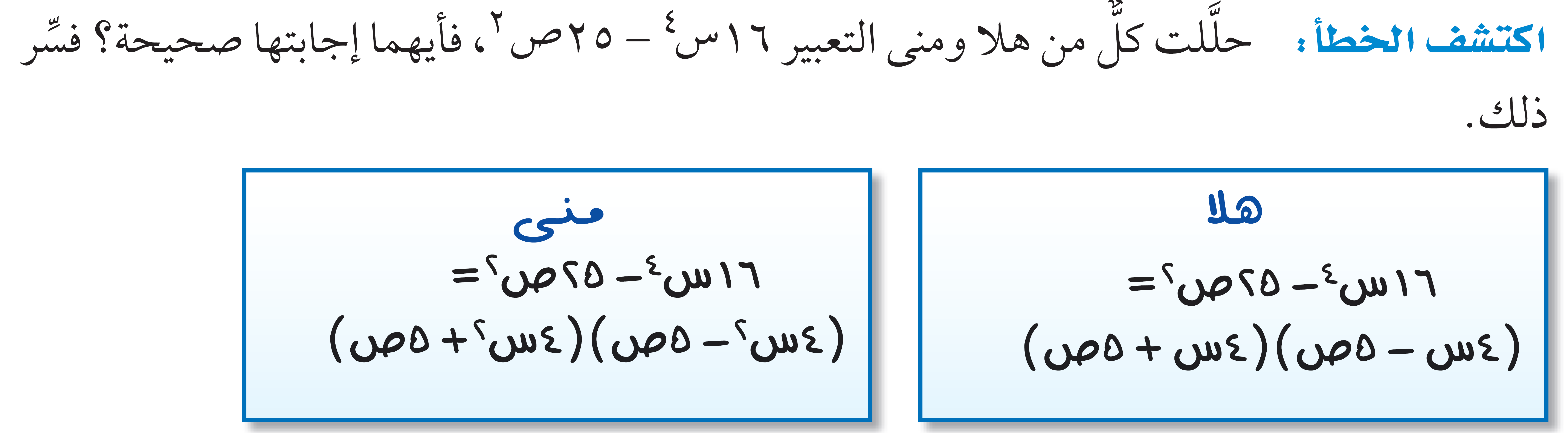 منى؛ عند التحقق من إجابة هلا 
يكون ناتج الضرب  ١٦س٢ – ٢٥ص٢
والآن سنحل معادلة تربيعية باستعمال تحليل الفرق بين مربعين
حل المعادلة   س2 -9 = 0
س2 -9 = 0
لاحظ أن أحد طرفي المعادلة ثنائية حد على صورة فرق بين مربعين
س × س
3 × 3
(س + 3) (س - 3) = 0
أو    س – 3 =0
س +  3=0
حلا المعادلة هما 3، -3
س =3
س = -3
حل المعادلة 100 = 25س2
تذكر: 
أن تجعل أحد طرفي المعادلة صفرًا قبل حل المعادلة بالتحليل
0 = 25س2 - 100
لاحظ أن أحد طرفي المعادلة ثنائية حد على صورة فرق بين مربعين
5س × 5س
10 × 10
0= (5س + 10) (5س - 10)
أو 5س - 10=0
5س + 10=0
، س = 2
5س = 10
، س = -2
5س = -10
حلا المعادلة هما 2، -2
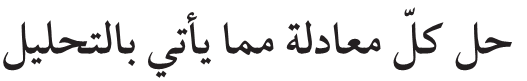 دقيقتان
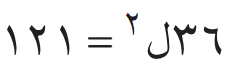 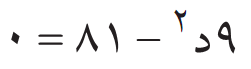 د = 3 ،  د = -3
تدرب وحل المسائل
لمزيد من التمارين يُمكنك الرجوع إلى 
كتاب الرياضيات للصف الثالث الإعدادي – الجزء الثاني 
صفحة: 78، 79
انتهى الدرس